HOBUSE VÄLIMIK
Astra Nilk
Hobuse välimik
Oluline on kehaehituse korrektsus, mis võimaldab kasutada lihaseid ja liigeseid optimaalsel moel ja pikaajaliselt
Eksterjöörivead võivad viidata nõrkustele, mis omakorda viivad haiguste ja probleemide tekkeni
Eksterjööritüübid
Sugupooletüüp
Konstitutsioonitüüp
Jõudlustüüp
Tõutüüp
Sugupooletüüp
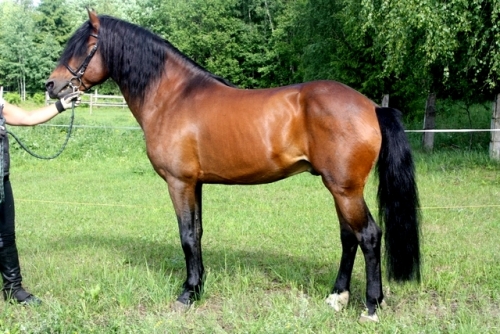 Täkutüüp






			http://eestihobune.ee/aasta-takk-eesti-hobuse-tous-2017/
Sugupooletüüp
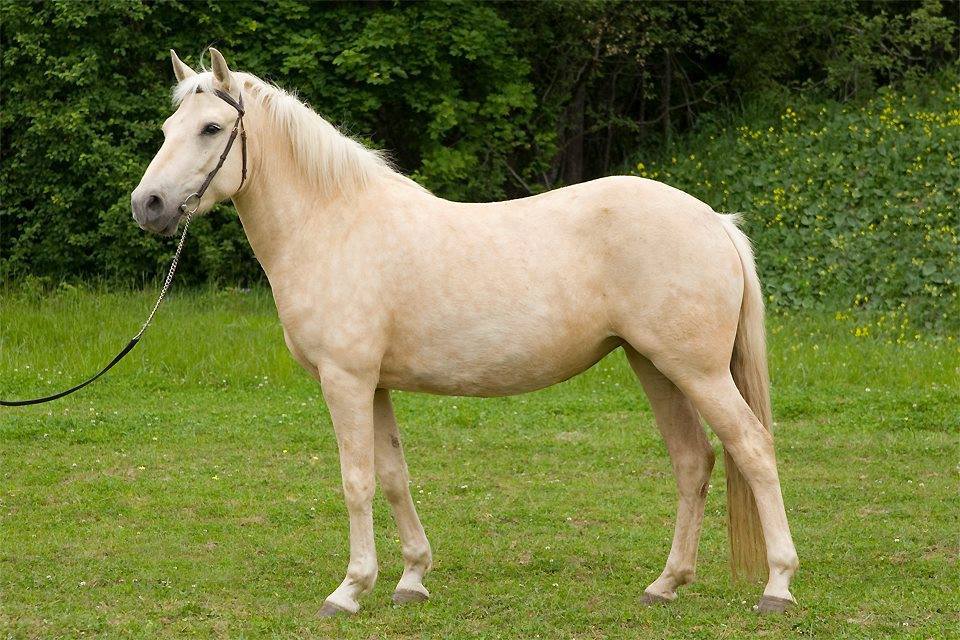 Märatüüp






			http://key.ee/eesti-hobune-aura/
Konstitutsioonitüüp
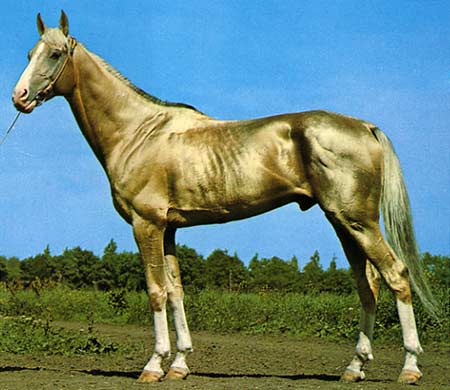 Õrn tüüp
Konstitutsioonitüüp
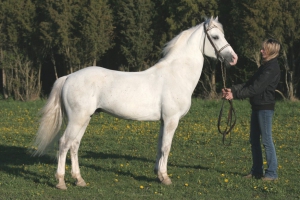 Tihke tüüp 





  		http://www.esthorse.ee/index.php?id=sugutakud&horse_id=28
Konstitutsioonitüüp
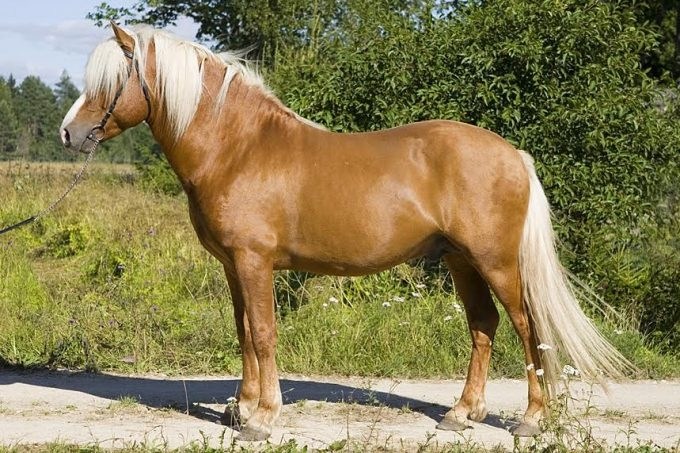 Kohev tüüp 





  			http://key.ee/eesti-hobune-tessera/
Konstitutsioonitüüp
Toores tüüp





 			http://stserbakjurii.blogspot.com.ee/2005/11/meie-oma-hobune.html
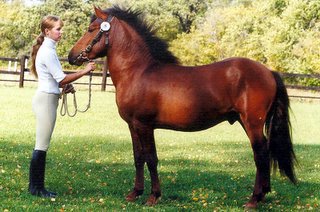 Jõudlustüüp
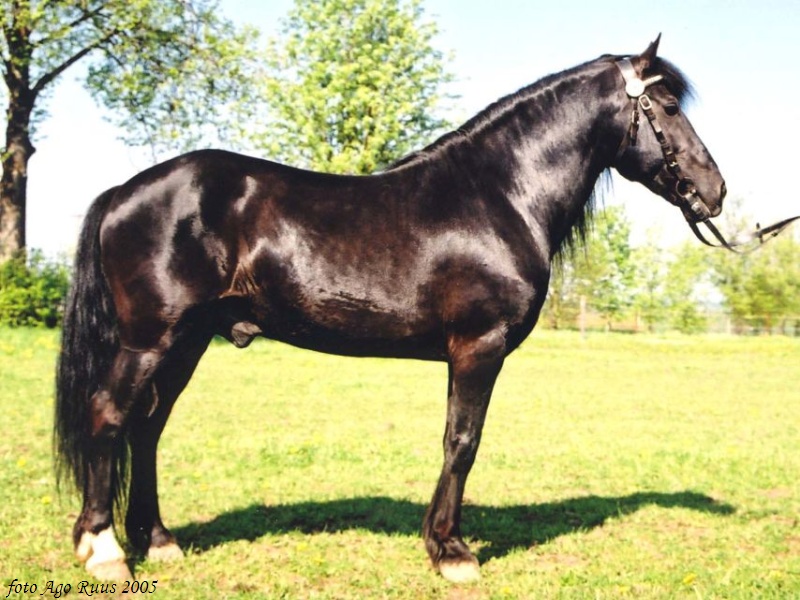 Sammuhobune
Jõudlustüüp
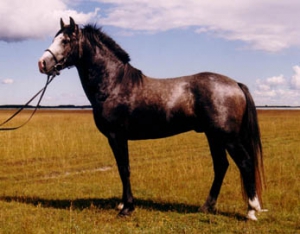 Kiirushobune







			http://www.esthorse.ee/index.php?id=sugutakud&horse_id=30
Tõutüüp
Tõule iseloomulike eksterjööritunnuste esinemine loomal
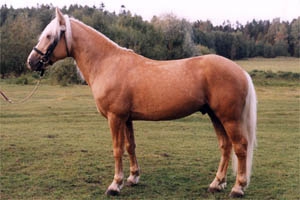 Tõutüüp
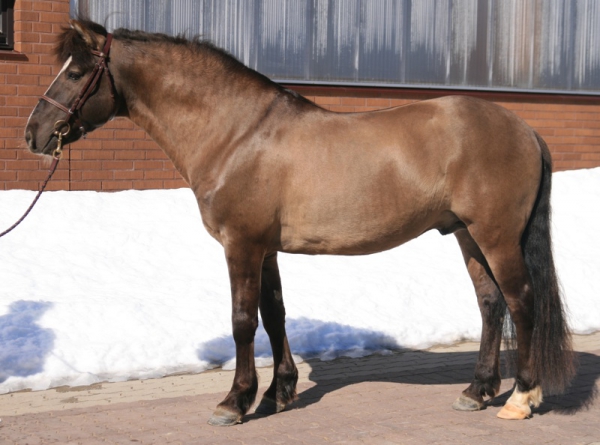 Tõutüüp
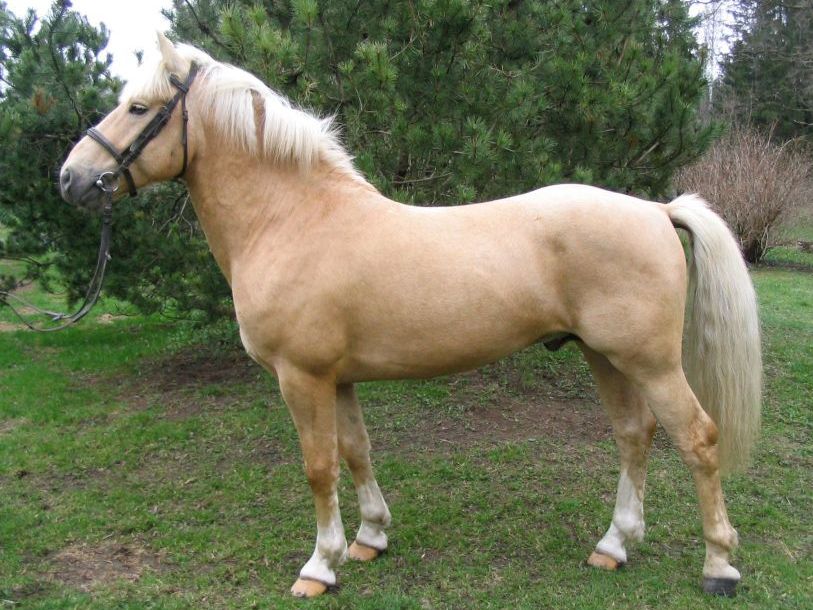 Tõutüüp
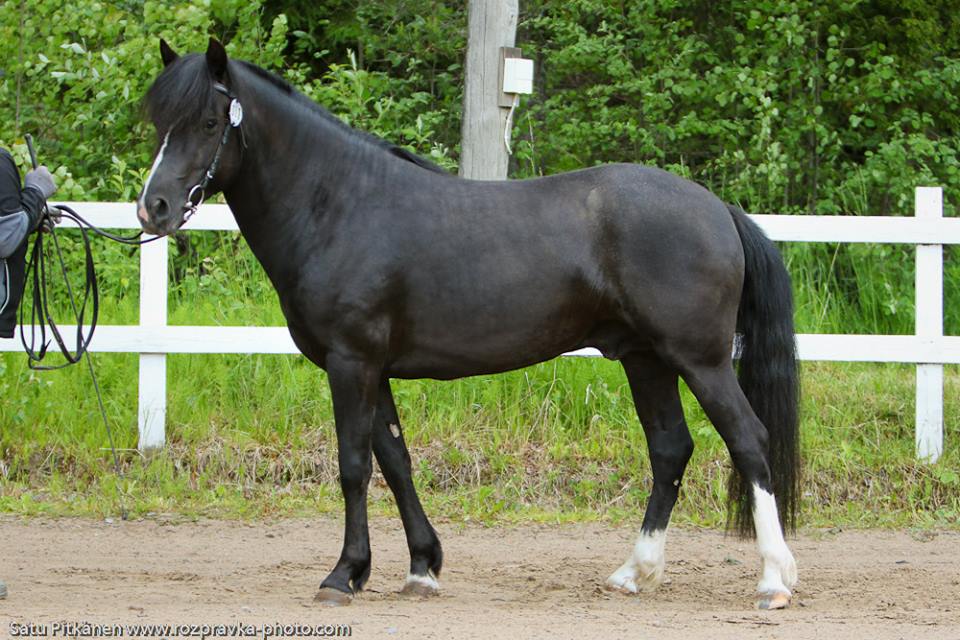 Tõutüüp
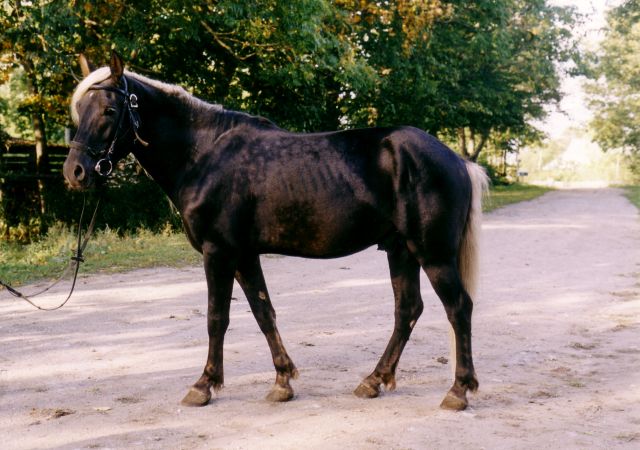 Tõutüüp
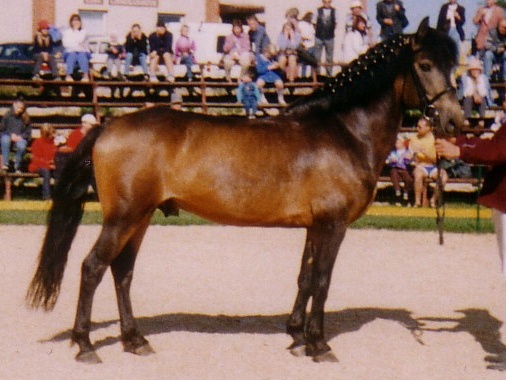 Kehaehitus
Ruudukujuline
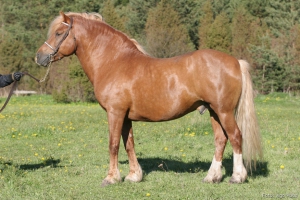 Kehaehitus
Ristkülikukujuline
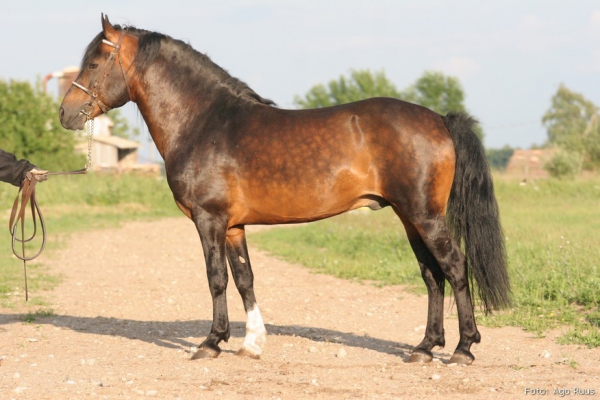 Kehaehitus
Tasakaalus - turi ja laudjas on samal kõrgusel
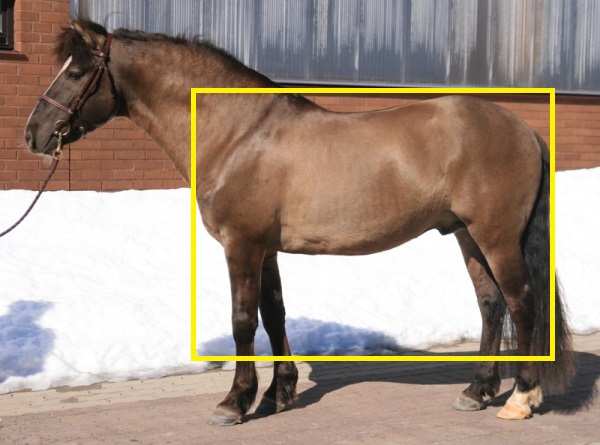 Kehaehitus
Ülesmäge - turi on kõrgemal kui laudjas
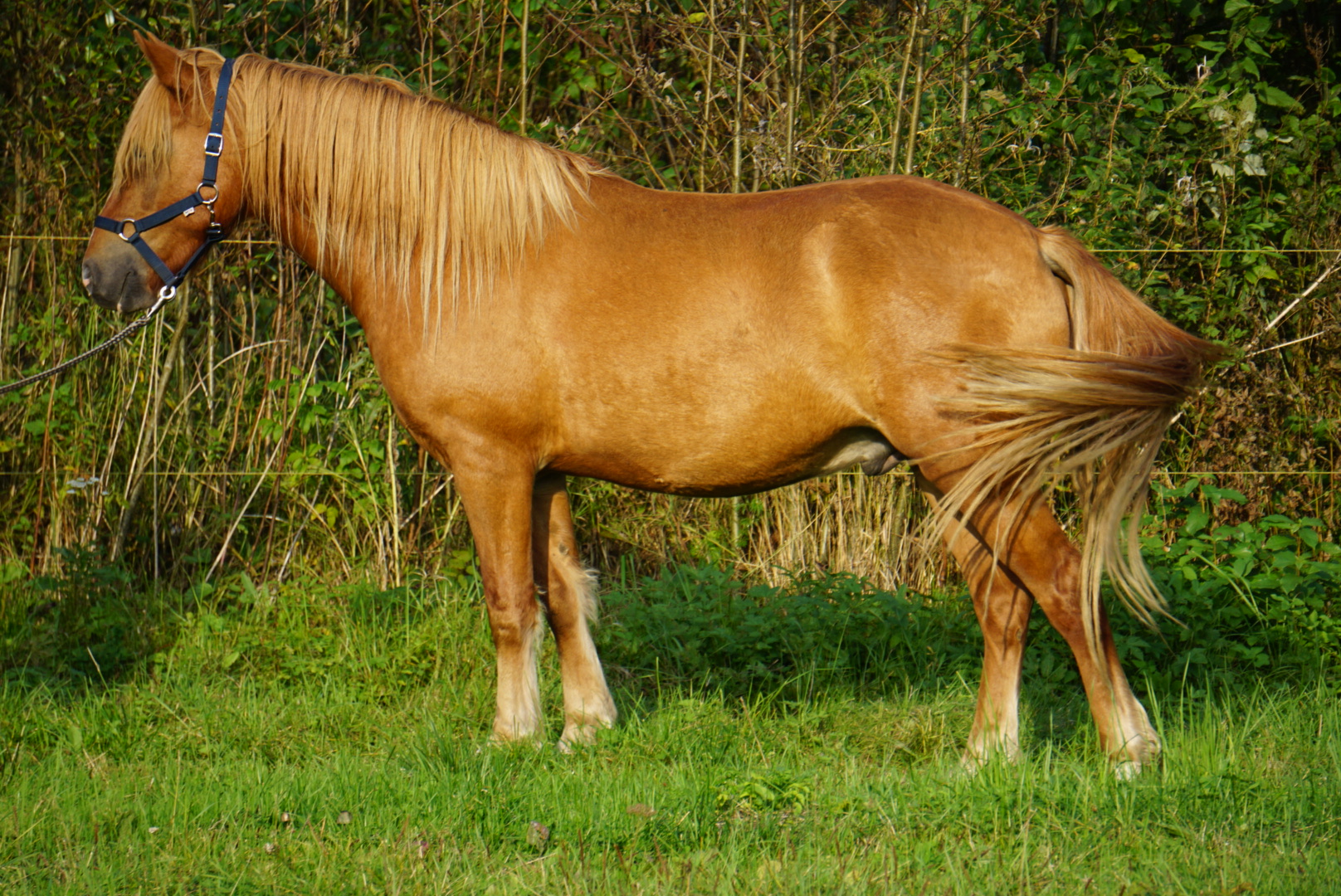 Kehaehitus
Allamäge - turi on madalamal kui laudjas
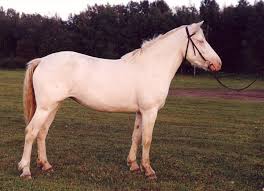 Kehapiirkonnad
Ülaliin - pea, kael, turi, selg, nimme, laudjas
Alaliin - rinna- ja kõhujoon
Jalad ehk vundament
Ülaliin - pea
Pea - eristatakse kerget, keskmist ja rasket pead
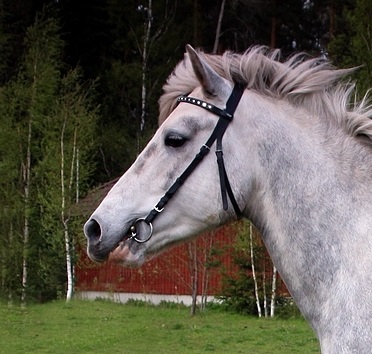 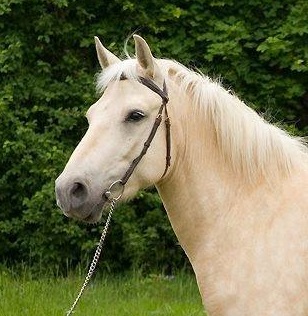 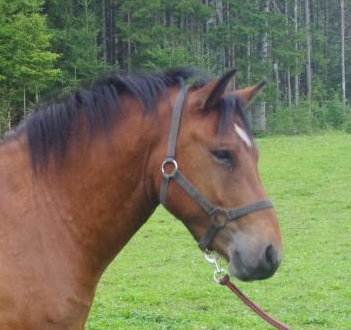 Ülaliin - pea
Profiili kuju järgi eristatakse sirget, nõgusat ehk havi- ja kongus pead
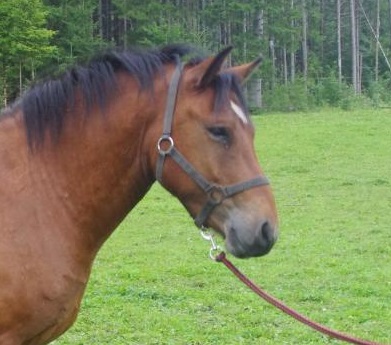 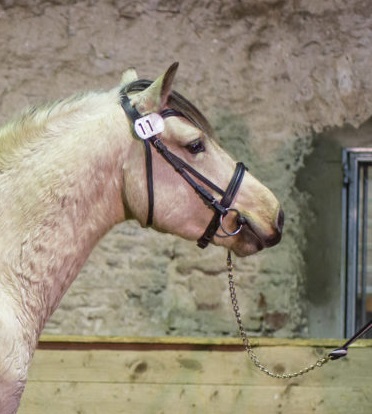 Ülaliin - pea
Hambumus:
Normaalne hambumus,
hambad asetsevad 
kohakuti
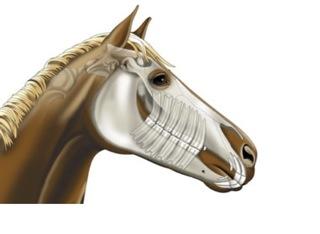 Ülaliin - pea
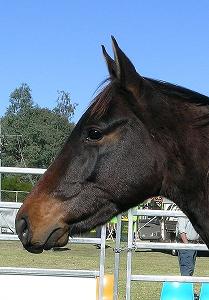 Hambumus:
Ülahambumus ehk 
kogrehambad
Ülaliin -pea ja kaela asetus
Normaalne asetus                      Madal asetus
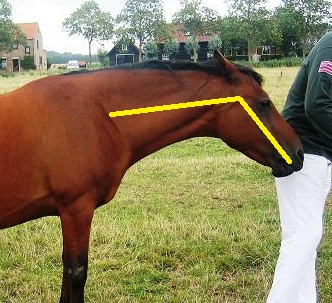 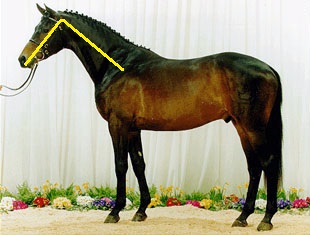 Ülaliin - kukal
Kukal ühendab pead kaelaga. Pea vaba liikuvus ja hobuse võime järele anda olenevad kukla pikkusest ja lõuapärade laiusest
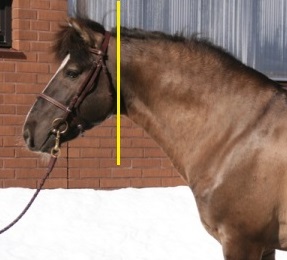 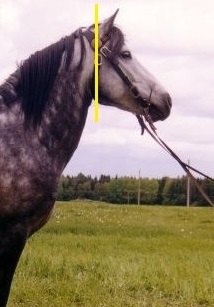 Ülaliin - kael
Kaela kuju järgi eristatakse sirget, luige- ja põdrakaela
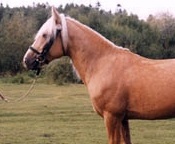 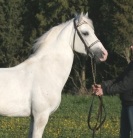 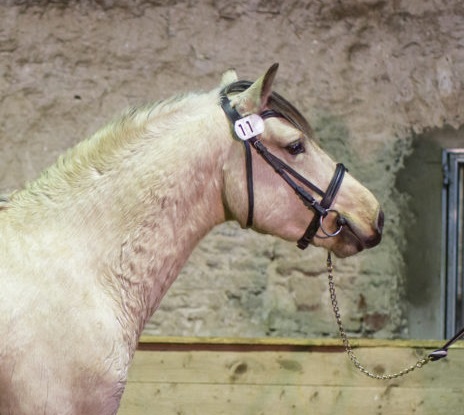 Ülaliin - kaela liitumine
Kaela liitumine 
Normaalne               Madal                 Kõrge
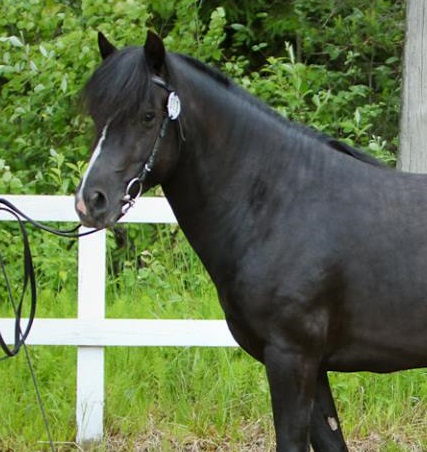 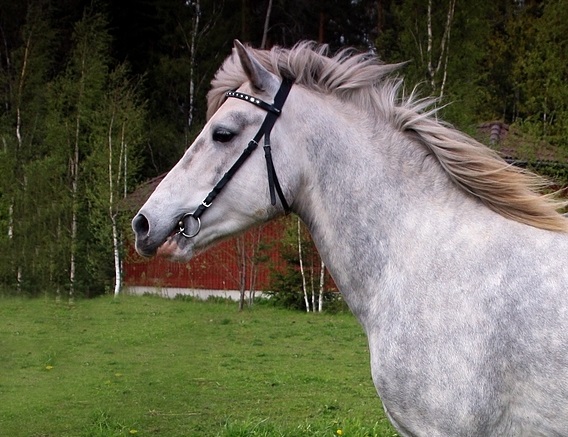 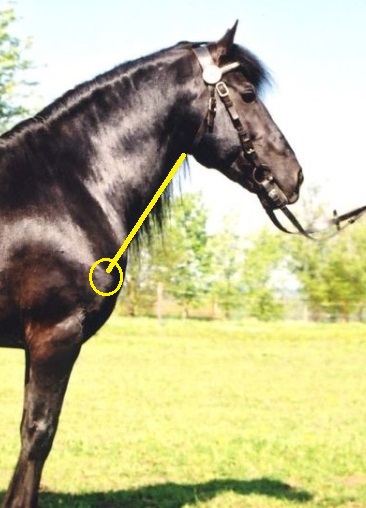 Ülaliin - turi
Normaalne turi
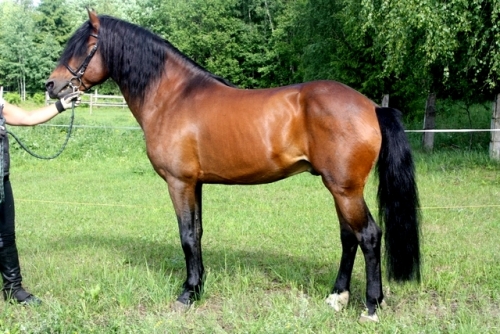 Ülaliin - turi
Madal turi                              Kõrge turi
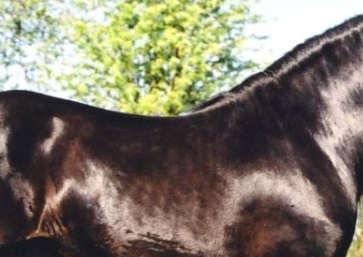 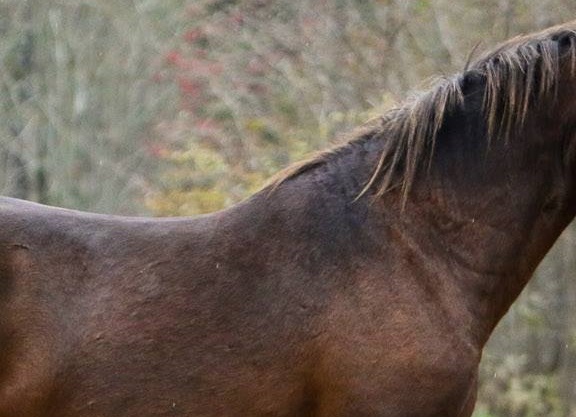 Ülaliin - selg
Sirge selg                                    Nõgus selg
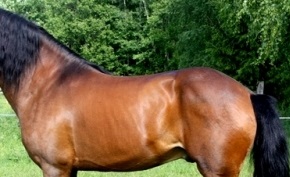 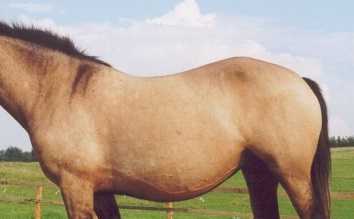 Ülaliin - selg
Pehme selg
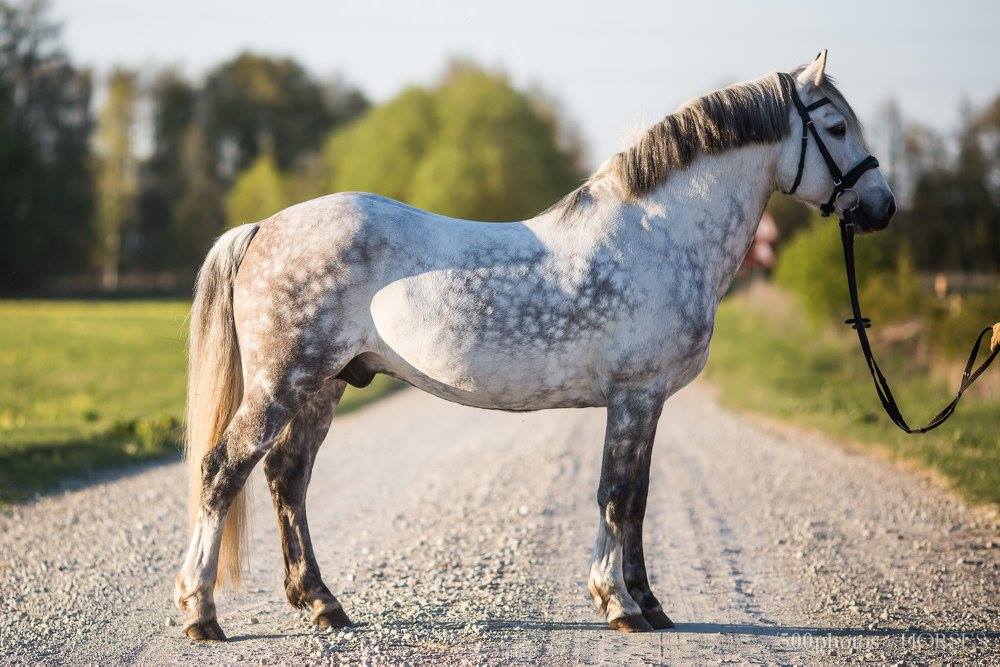 Ülaliin - selg
Pehme selja korral on oht seljaprobleemide tekkeks.
“Kissing spines”
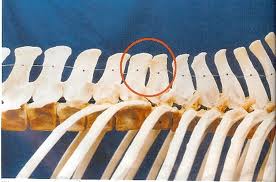 Ülaliin - nimme
Lühike nimme                             Pikk nimme
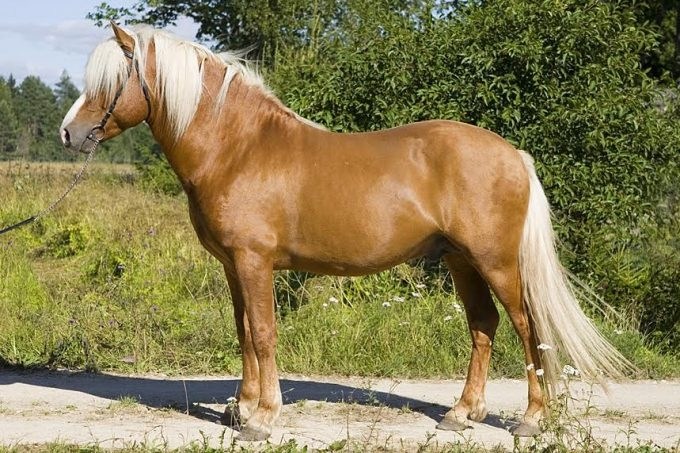 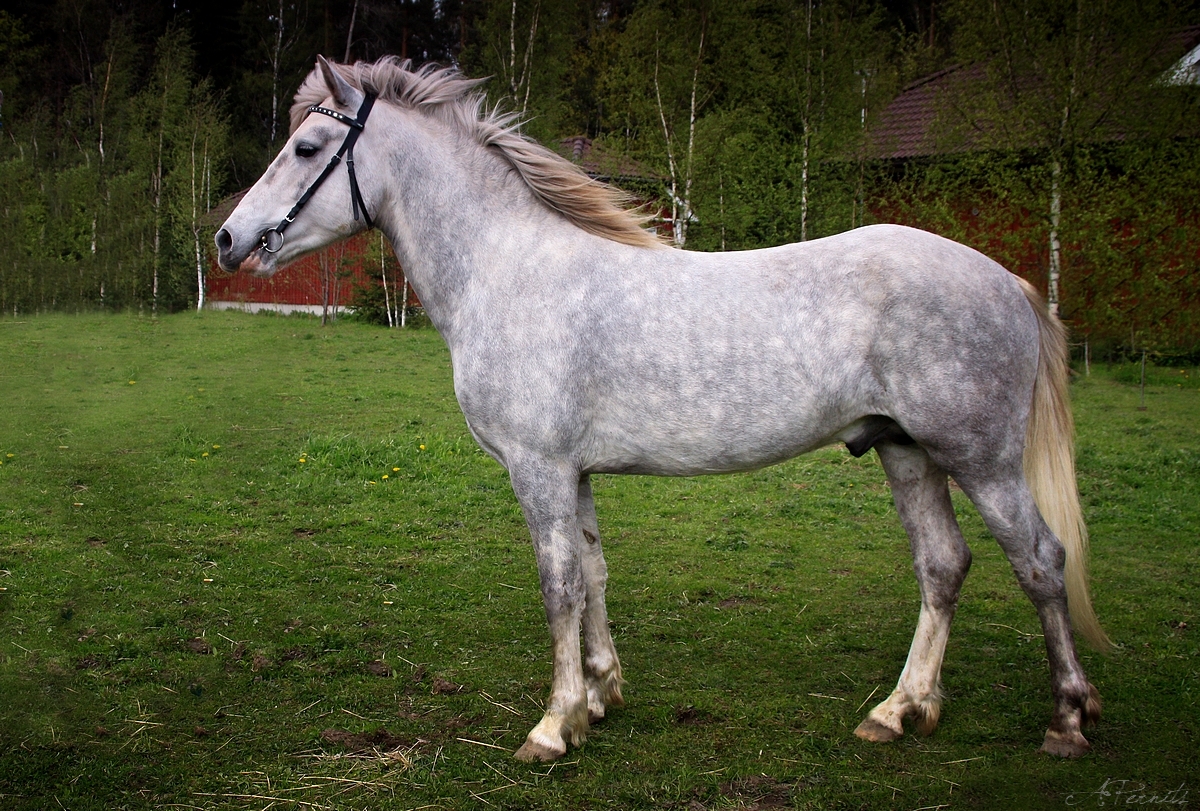 Ülaliin - laudjas
Sirge laudjas
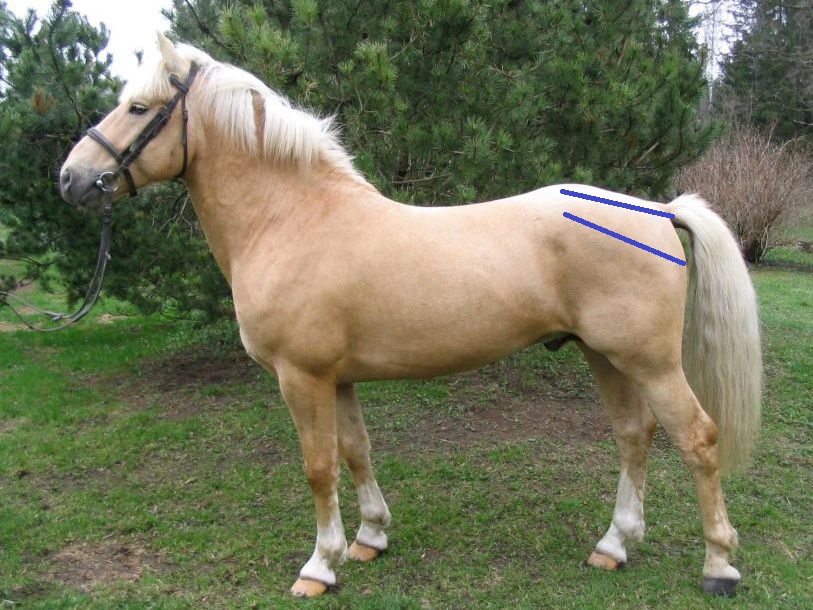 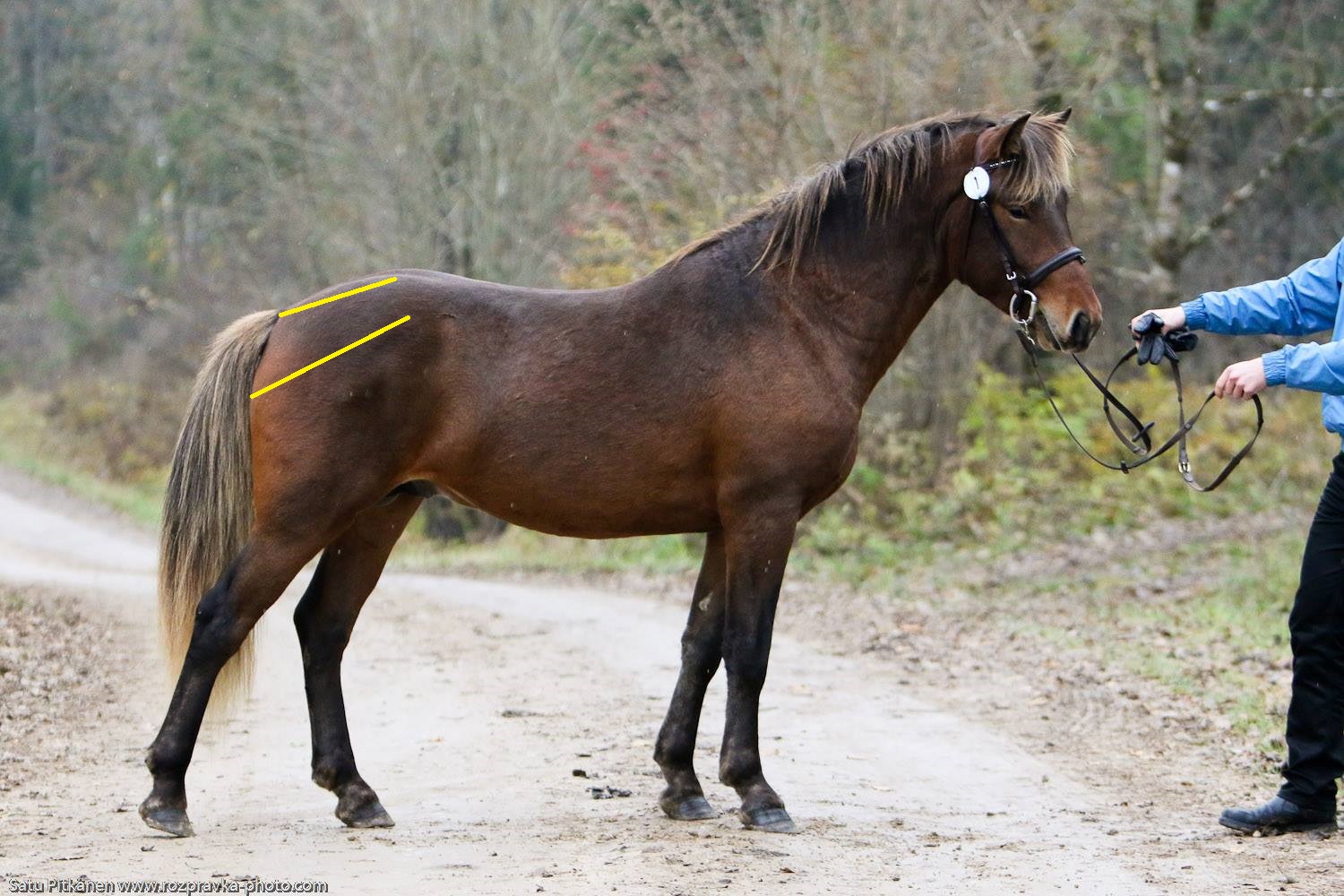 Ülaliin - laudjas
Libajas laudjas                        Luip laudjas
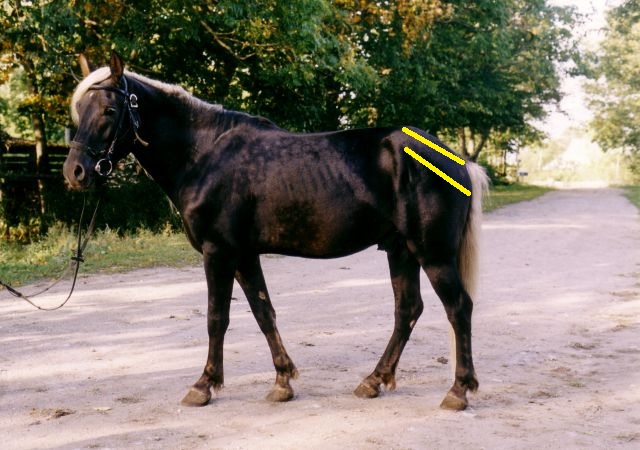 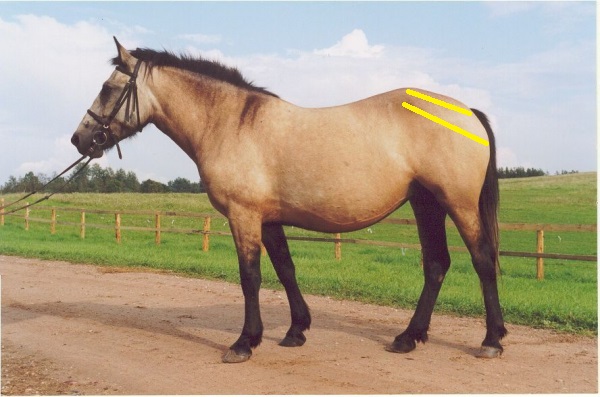 Ülaliin - laudjas
Ümar-ovaalne        Renjas                  Katusjas
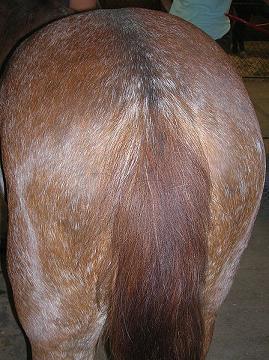 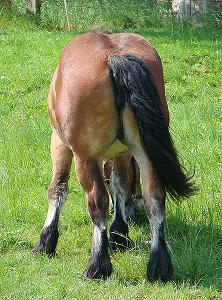 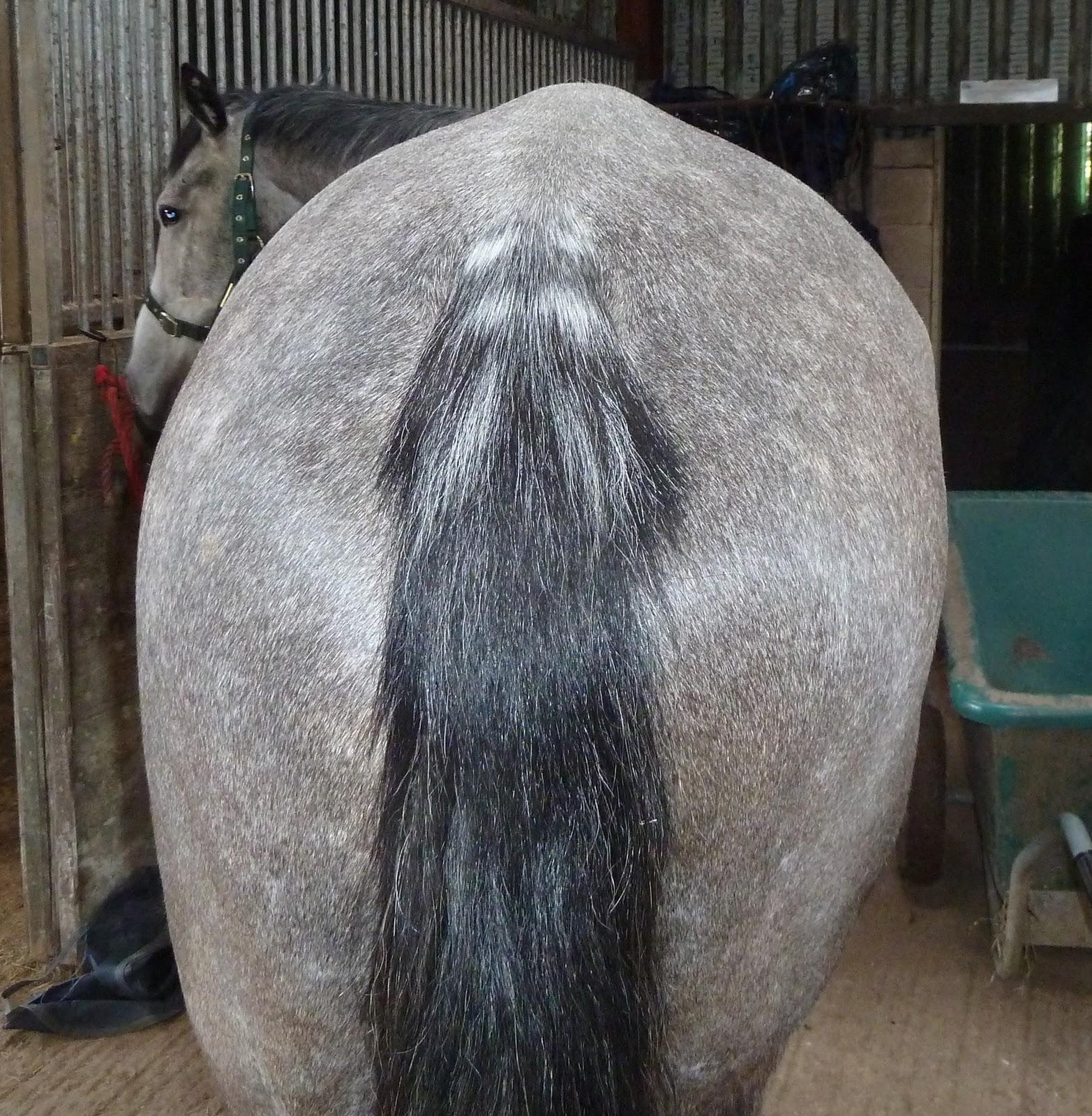 Alaliin - rind
Rinna sügavust hinnatakse
võrdluses esijalgade 
pikkusega
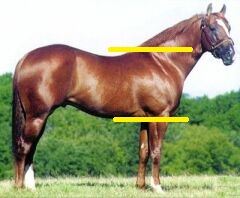 Alaliin - kõht
Normaalne kõht
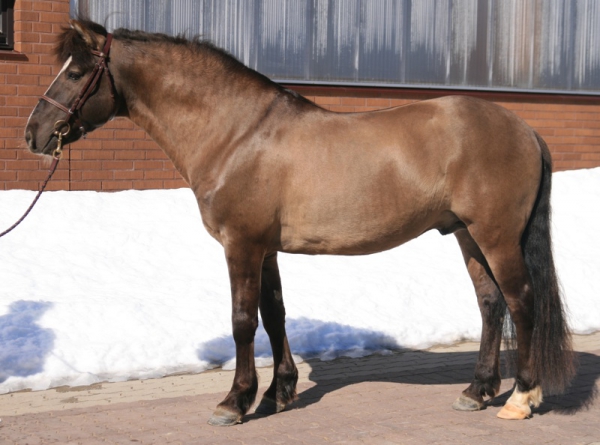 Alaliin - kõht
Sügav rind ja hurdakõht
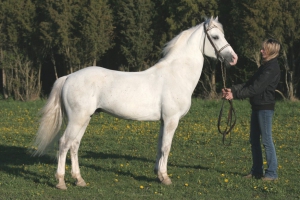 Alaliin - kõht
Rippkõht
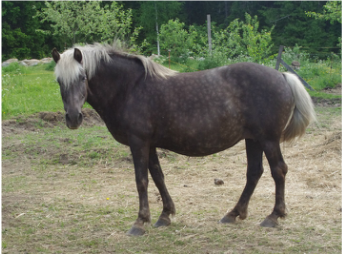 Esijalad
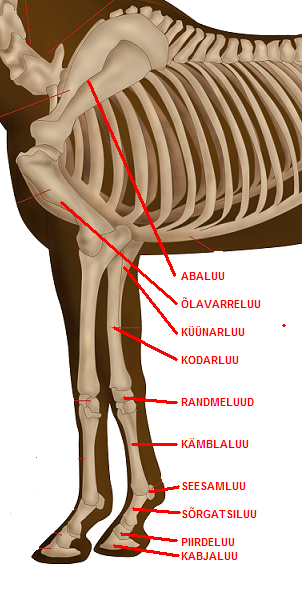 Esijala luustik
Esijalad
Täiskasvanud hobuse 
piht asetseb 
horisontaali suhtes 
umbes 60-kraadise 
nurga all
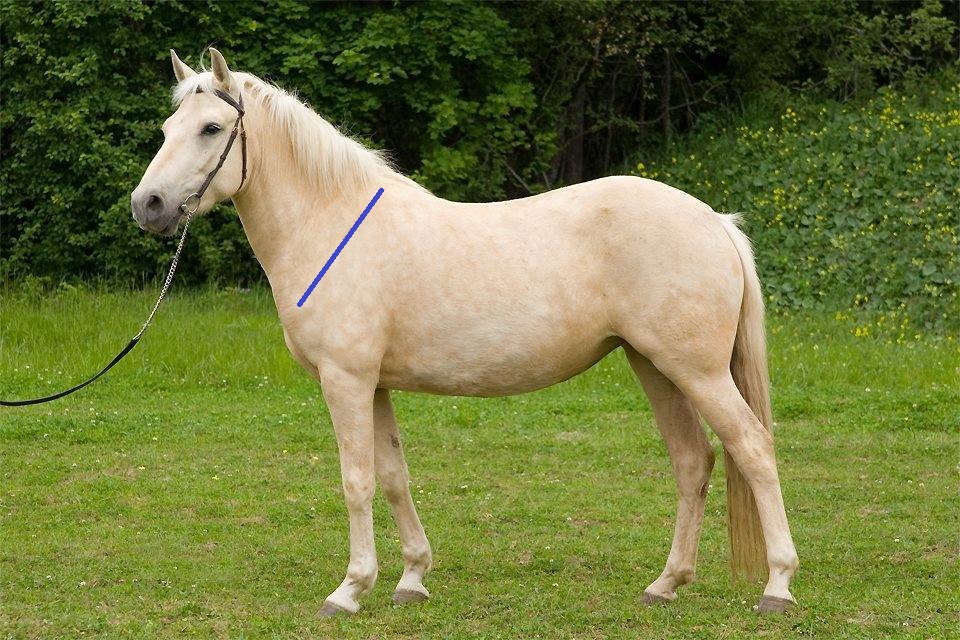 Esijalad
Ratsahobustel on piht libajama asetusega, rakendisse sobival hobusel veidi püstisem
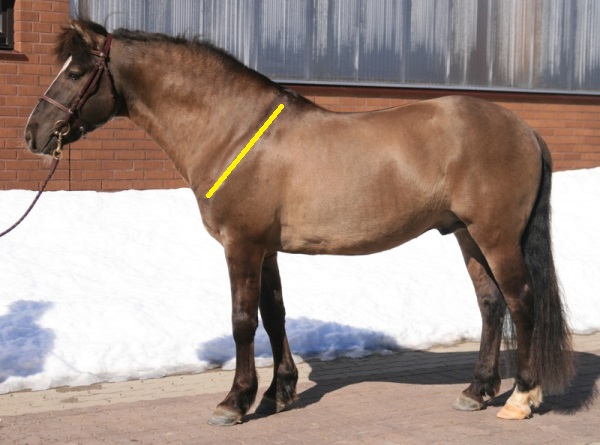 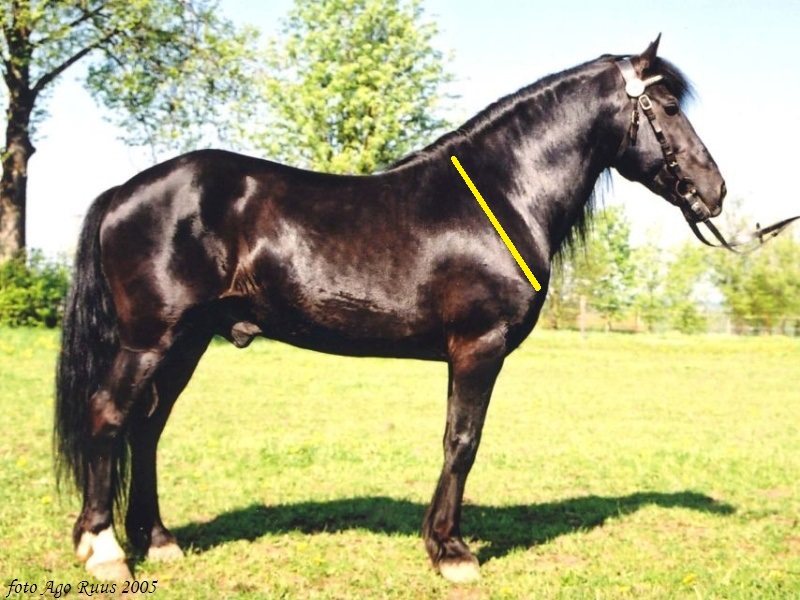 Esijalad
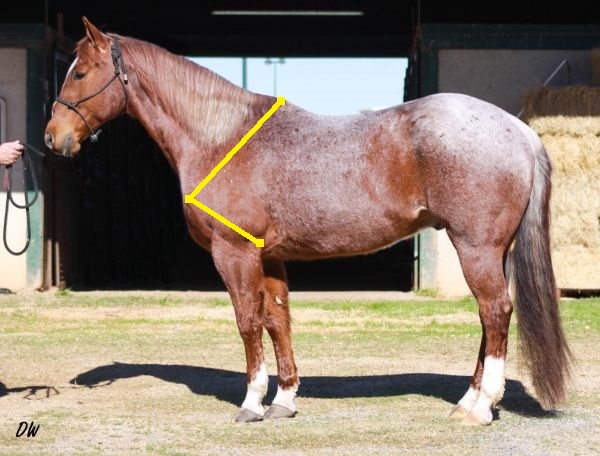 Õlaliigese optimaalne 
nurk on 90-100 kraadi
Esijalad külgvaates
A korrektne
B püstine
C pehme sõrgats
D taatsirandmeline
E eetirandmeline
F nöördunud 
   kämmal
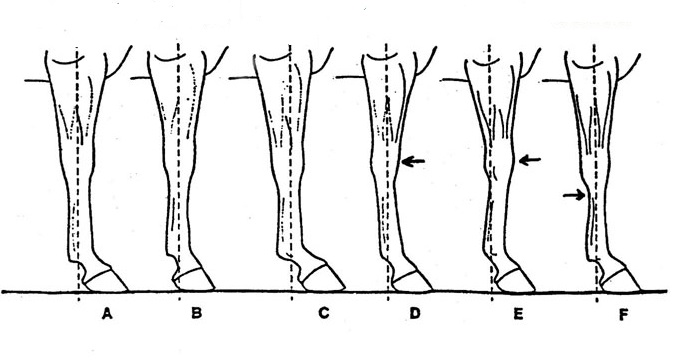 Esijalad eestvaates
A korrektne
B harkvarbne
C koondvarbne
D koosrandmeline
E koondjalgne, 
   kitsas seis
F lai seis
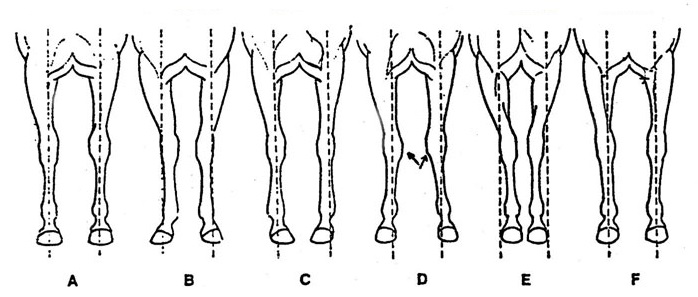 Esijalad
Koondvarbne seis    Varsa jalaasendi parandamine
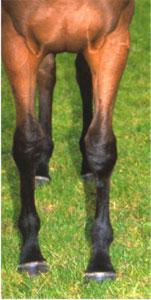 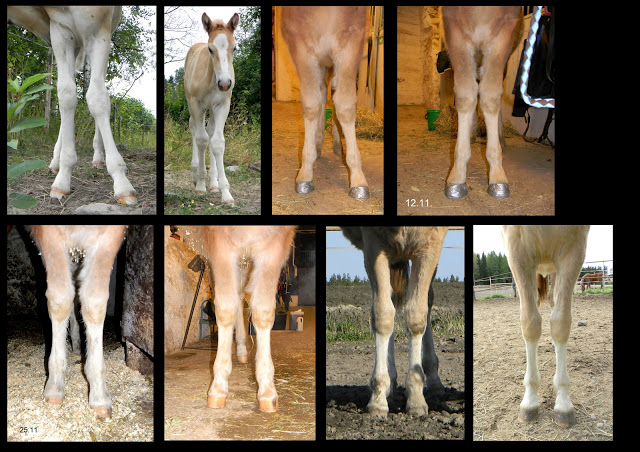 Esijalad
Varbatelg otsene:
A normaalne
B pehme sõrgats 
C püstine sõrgats

Varbatelg murtud:
D tömpkabi
E kompkabi
F teravnurkne kabi
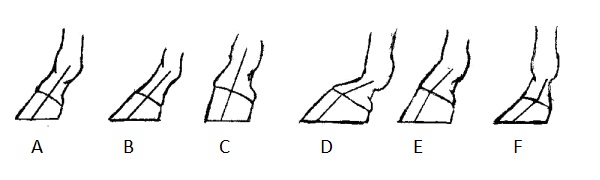 Esijalad
Kabja asetus jala 
vertikaaltelje suhtes
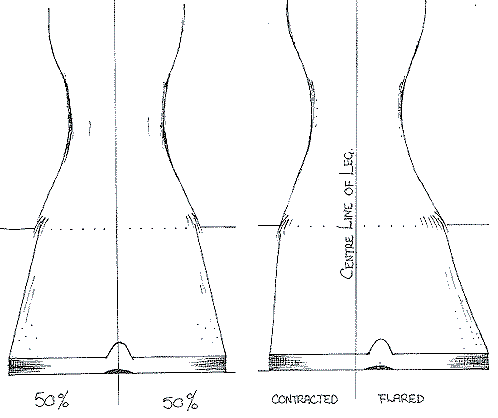 Esijalad
Normaalne kabi                              Pehme sõrgats
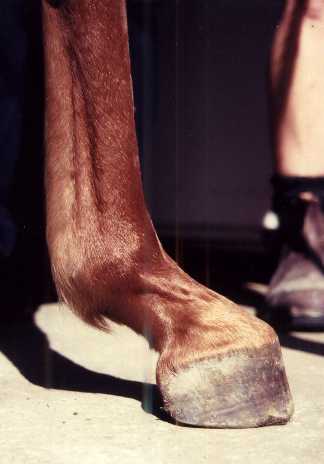 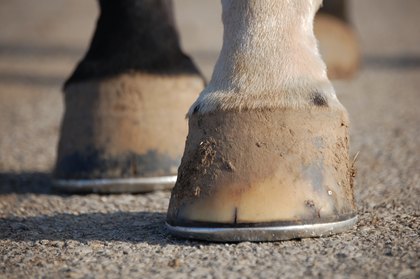 Esijalgade liikumine
Normaalne liikumine
Sõudmine
Kerimine
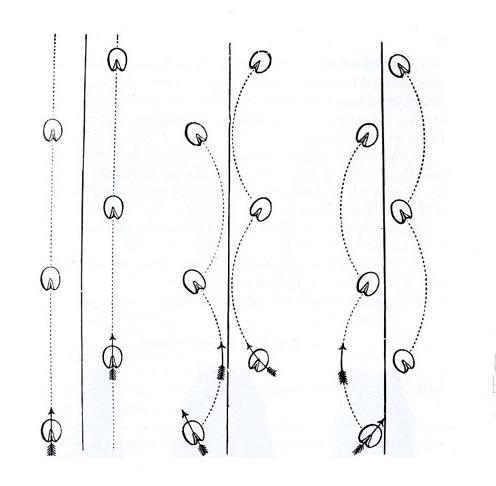 Tagajalad
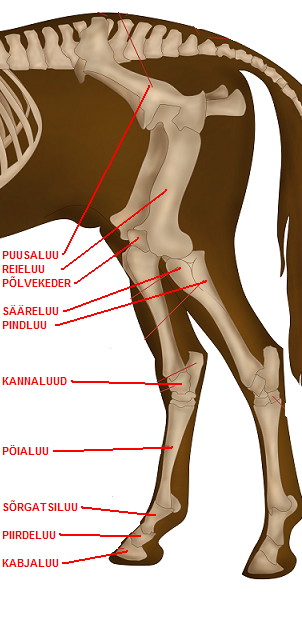 Tagajala luustik
Tagajalad
Tagajala seisud külgvaates:
A normaalne
B saabeljalad
c taatsine seis
D püstjalad
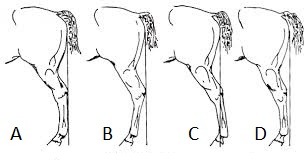 Tagajalad
Tagajala seisud 
tagantvaates:
A normaalne
B harkjalgne
C koondjalgne
D rangjalgne
E kooskandne ja 
   harkvarbne
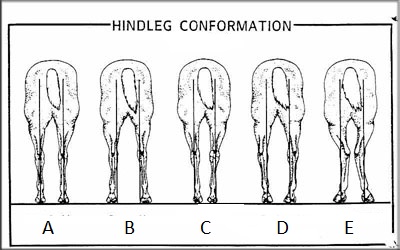 Ülesanne
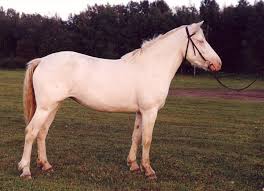 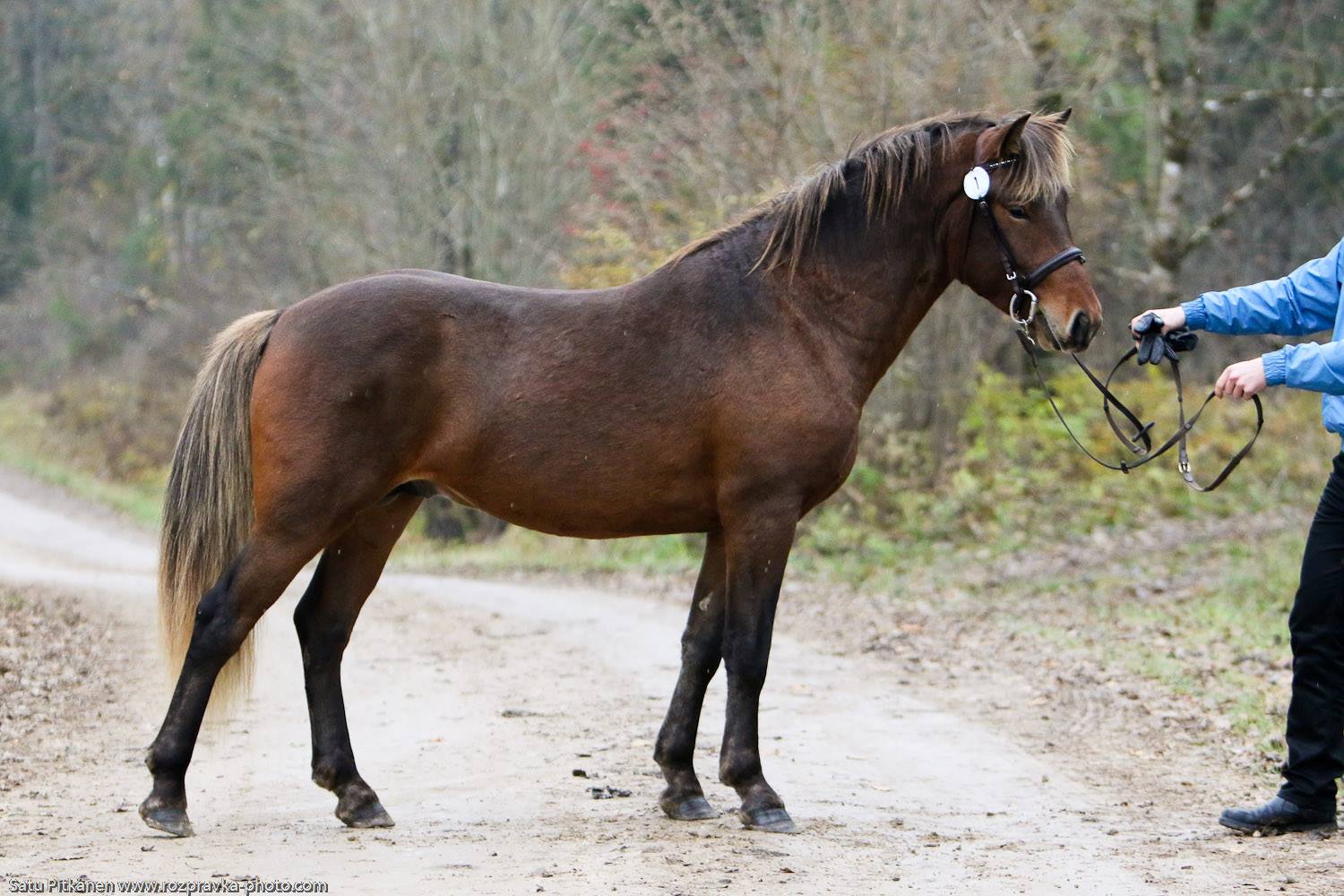